Grundlagen der Rechnerarchitektur[CS3100.010]
Wintersemester 2014/15

Heiko Falk

Institut für Eingebettete Systeme/Echtzeitsysteme
Ingenieurwissenschaften und Informatik
Universität Ulm
Kapitel 5Rechnerarithmetik
Inhalte der Vorlesung
Einführung
Kombinatorische Logik
Sequentielle Logik
Technologische Grundlagen
Rechnerarithmetik
Grundlagen der Rechnerarchitektur
Speicher-Hardware
Ein-/Ausgabe
© H. Falk | 31.08.2014
5 - Rechnerarithmetik
Inhalte des Kapitels (1)
Rechnerarithmetik
Einleitung
Binäre Addition
Ripple Carry Addierer
Serielles Addierwerk
Carry-Look-Ahead-Addierer
Carry-Select-Addierer
Carry-Save-Addierer
Binäre Subtraktion
Zweierkomplement-Darstellung
Subtraktion im Zweierkomplement
...
© H. Falk | 31.08.2014
5 - Rechnerarithmetik
Inhalte des Kapitels (2)
Rechnerarithmetik
…
Binäre Multiplikation
Vorzeichenlose Multiplikation
Serielles Schaltwerk
Array-Multiplizierer
Vorzeichenbehaftete Multiplikation
Booth-Algorithmus
Implementierung in VHDL
Binäre Division
Restoring-Division
Non-Restoring-Division
BCD-Arithmetik
© H. Falk | 31.08.2014
5 - Rechnerarithmetik
Einordnung
Vorlesung „Grundlagen der Betriebssysteme“
Repräsentation von Zahlen in der Computer-Hardware ist bekannt
Natürliche Zahlen: Darstellung zu einer Basis b
Ganze Zahlen: Zweierkomplementdarstellung
Reelle Zahlen: Festkomma- und Gleitkommadarstellung, IEEE 754
Algorithmischer Ablauf der Grundrechenarten auf den verschiedenen Zahlendarstellungen ist ebenfalls bekannt

Unklar
Wie können die Algorithmen für die Grundrechenarten effizient in Hardware umgesetzt werden?
Wie sind Rechenwerke (arithmetical logical units, ALUs) intern aufgebaut?
© H. Falk | 31.08.2014
5 - Rechnerarithmetik
Erinnerung: Halbaddierer
Addition in erster (rechter) Spalte
Zwei Eingänge: erstes Bit von jeder Zahl
Zwei Ausgänge: erstes Bit des Ergebnisses, Carry-Bit
Wahrheitstabelle			Blockschaltbild





Gatterschaltung					c = a * b					s = a * b + a * b = a  b	    (XOR)
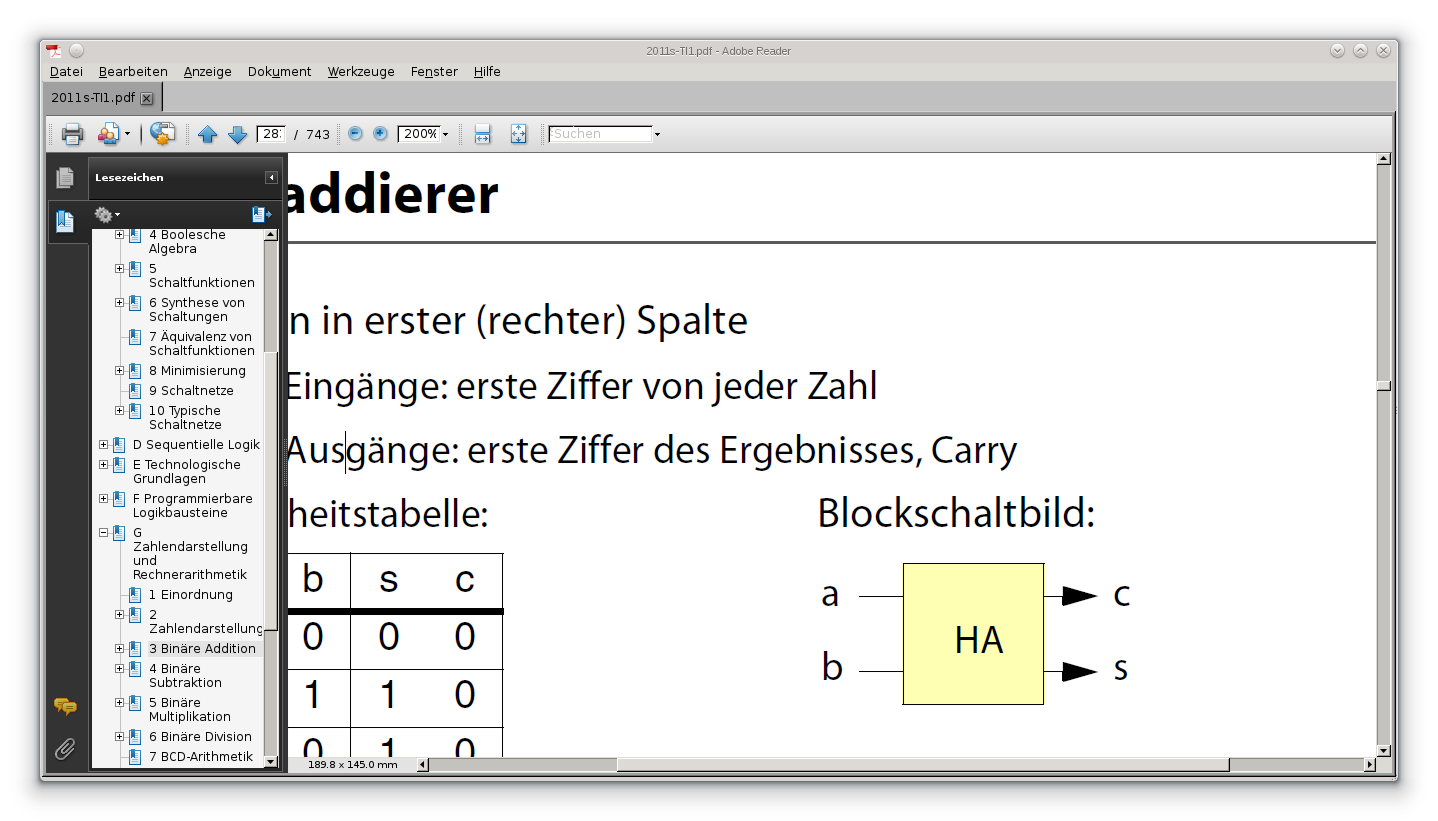 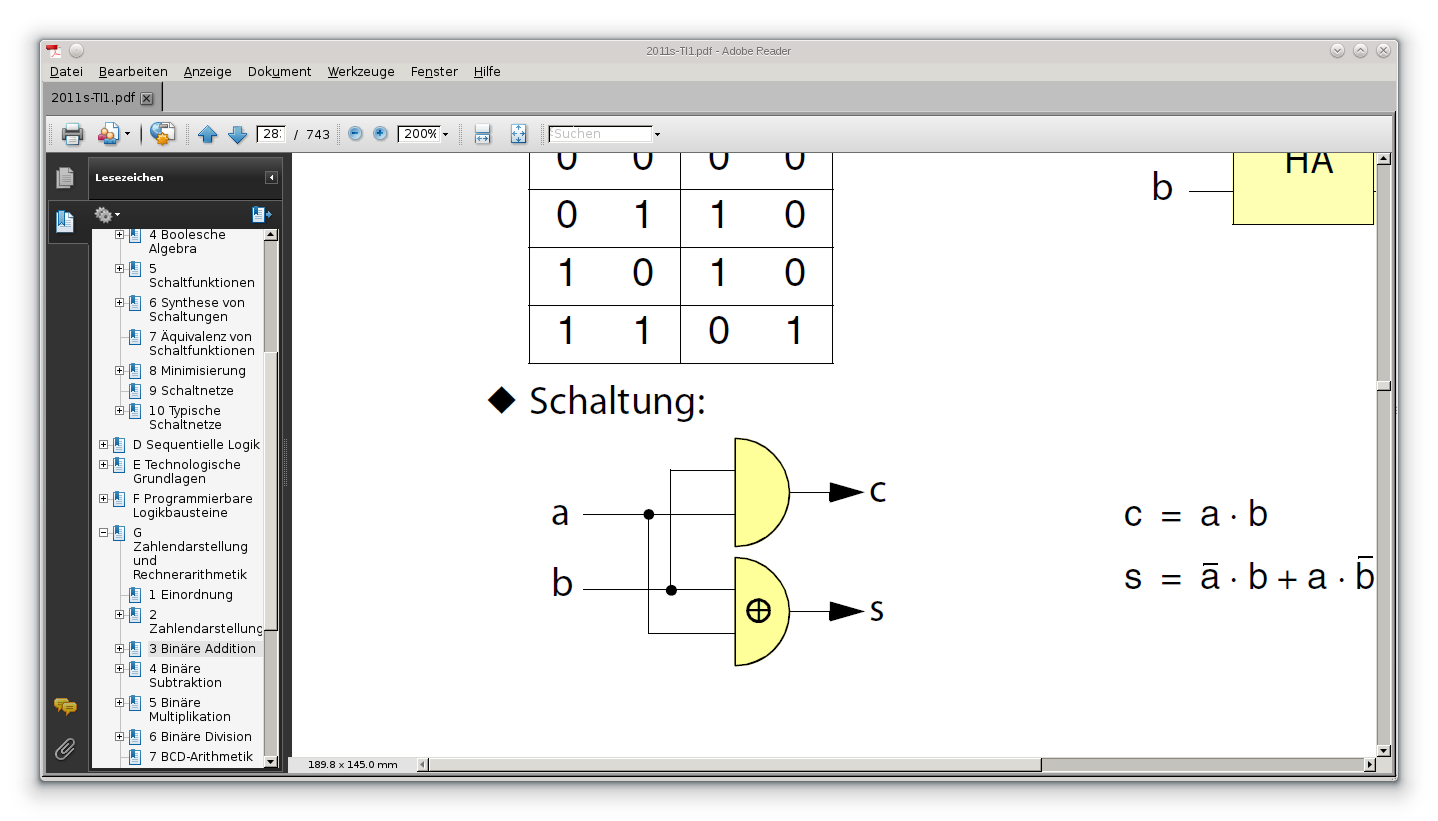 © H. Falk | 31.08.2014
5 - Rechnerarithmetik
Erinnerung: Volladdierer (1)
Addition in anderen Spalte
Drei Eingänge: je ein Bit der Summanden, und Carry von voriger Stelle
Zwei Ausgänge: Summen-Bit des Ergebnisses, Carry-Bit
Wahrheitstabelle			Blockschaltbild
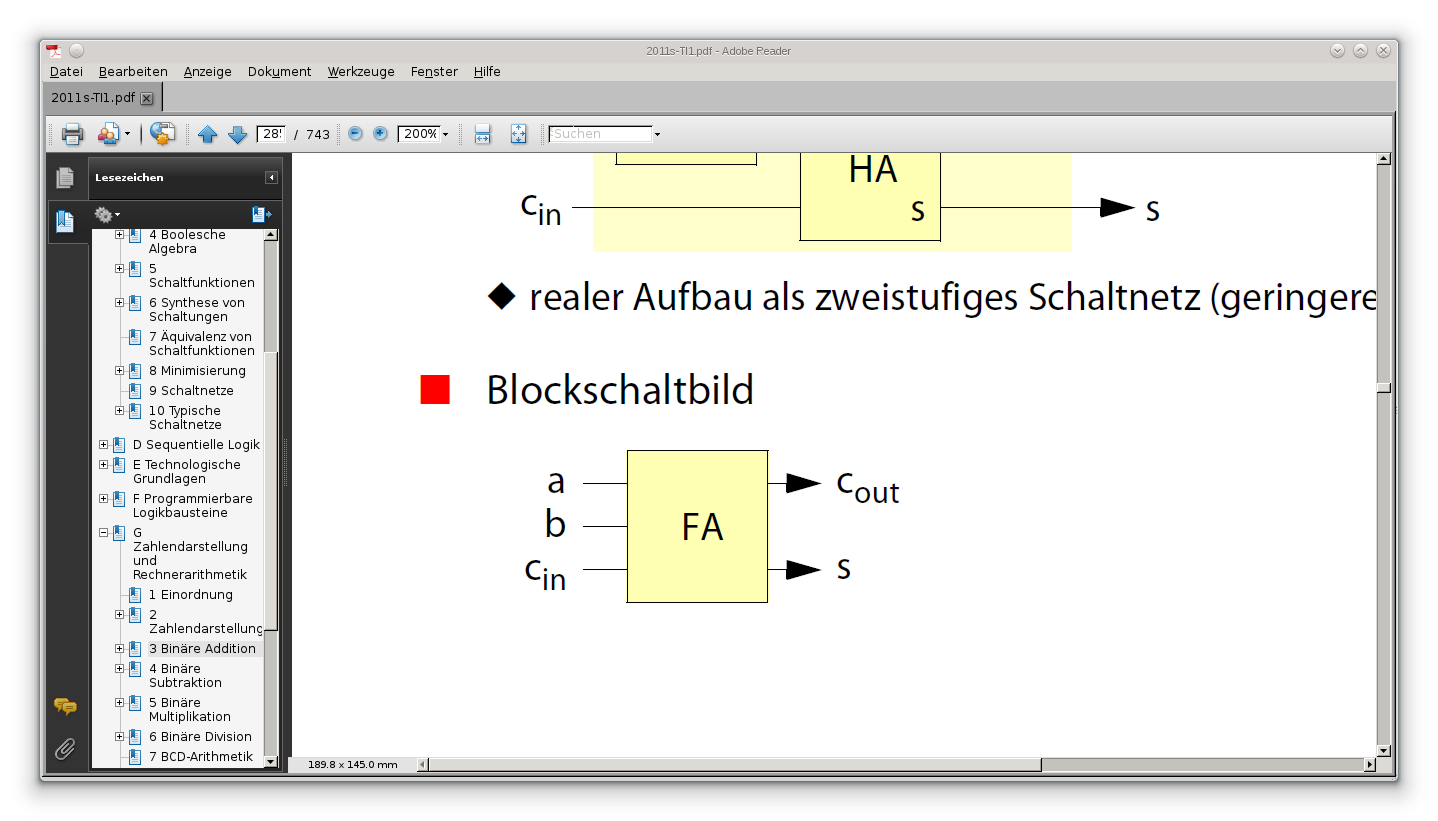 © H. Falk | 31.08.2014
5 - Rechnerarithmetik
Erinnerung: Volladdierer (2)
Schaltung
Aufbau mit Halbaddierern
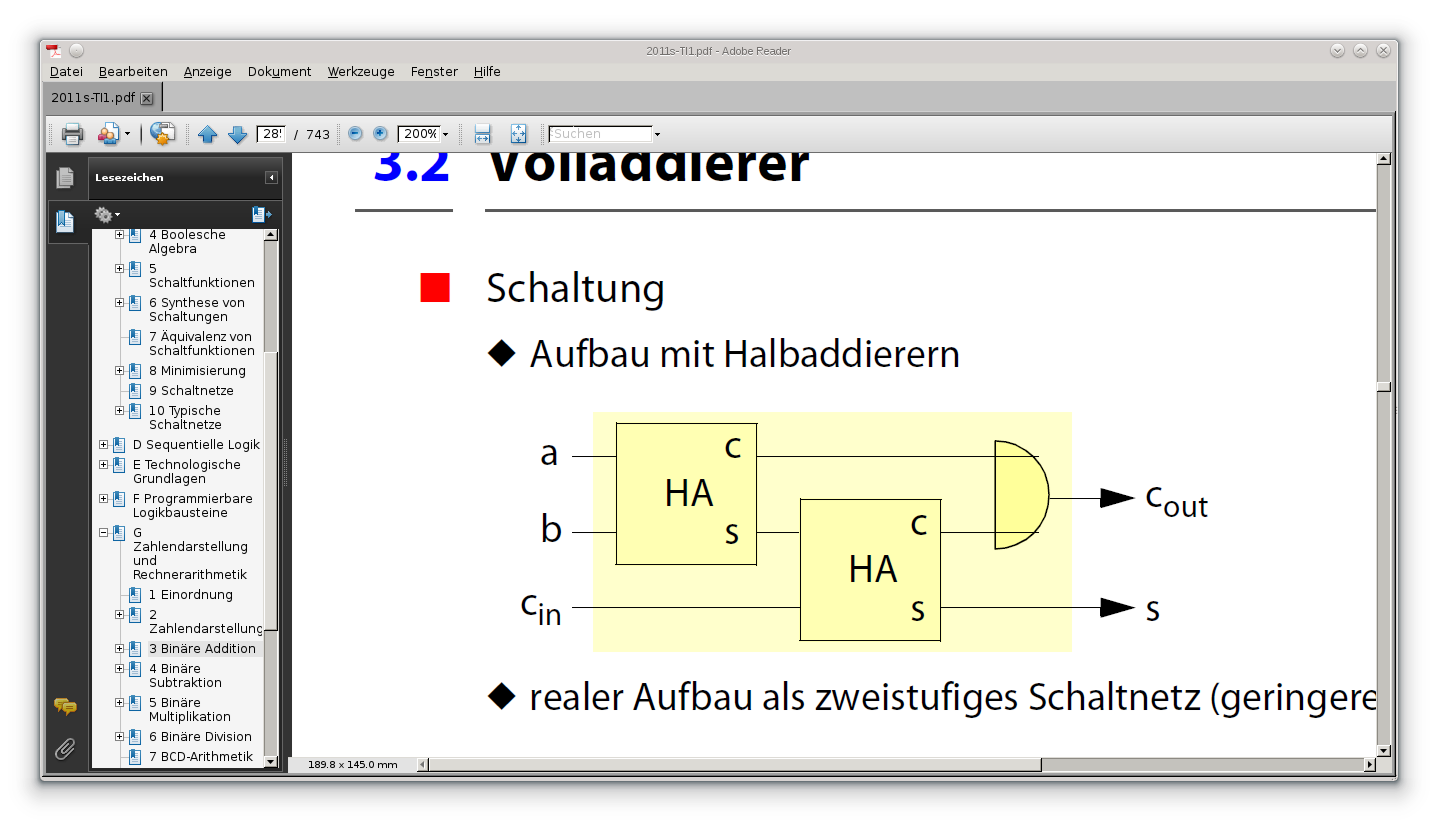 © H. Falk | 31.08.2014
5 - Rechnerarithmetik
Paralleles Addierwerk
Schaltnetz zur Addition n-Bit langer Summanden








Lange Gatterlaufzeit, bis Endergebnis stabil anliegt
Gatterlaufzeit: t = 2n * ∆t
Ripple Carry Adder (RCA)
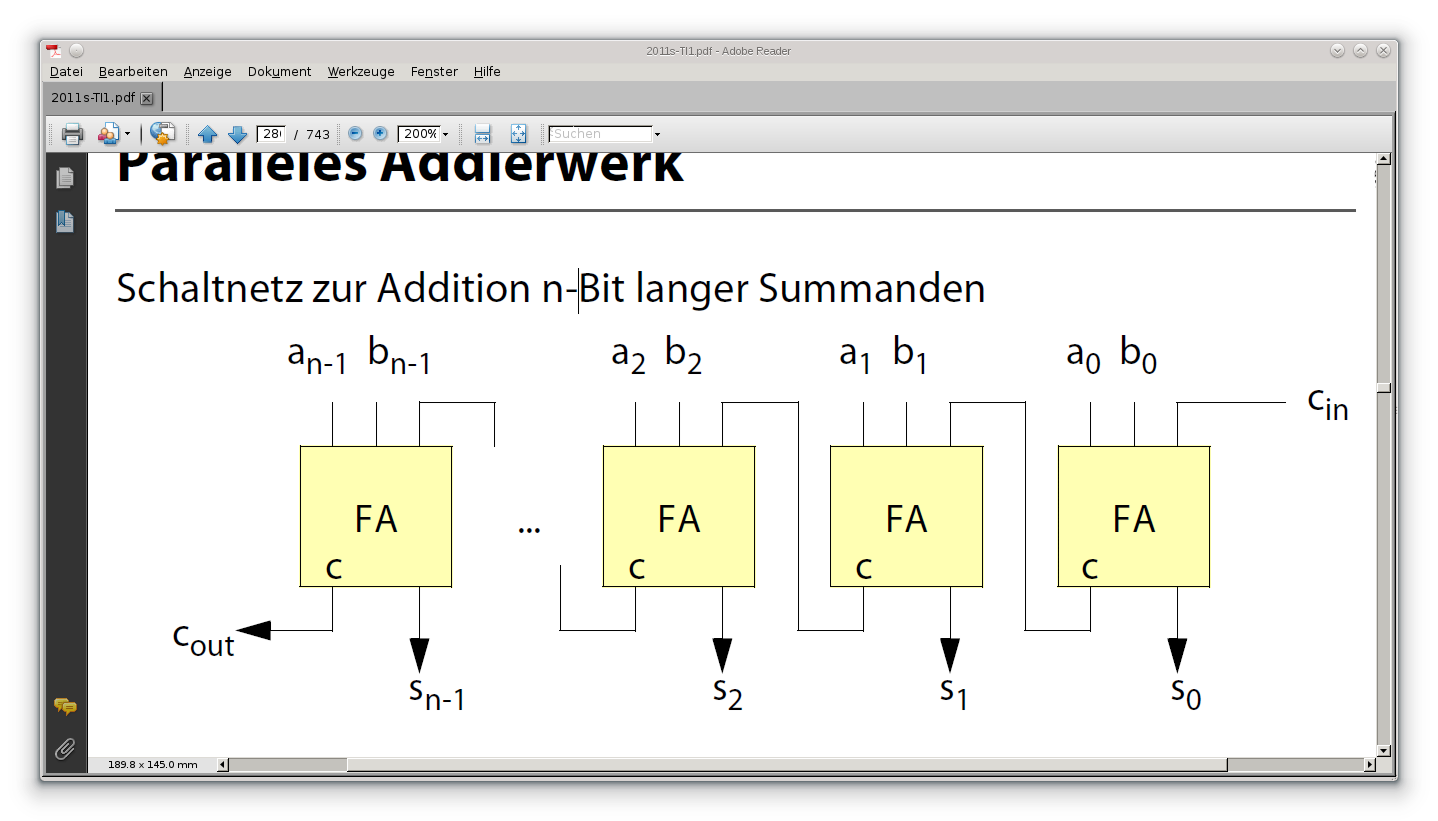 0
© H. Falk | 31.08.2014
5 - Rechnerarithmetik
[Speaker Notes: Notiz: Gatterlaufzeit beträgt tatsächlich 2n und nicht 3n. 2n deshalb, weil das Carry-In-Signal, das von dem vorigen Volladdierer in der Kette kommt, nur durch einen Halbaddierer und ein ODER-Gatter laufen muss, bis das neue Carry-Out-Signal berechnet ist.

Nehmen wir an, wir wollen zwei 4 Bits breite Zahlen addieren, so dass wir einen RCA mit vier Volladdierern haben.

Zum Zeitpunkt t = 0 liegen alle Eingangsbits a0...a3 und b0...b3 an den Volladdierern an.

Nach einer Gatterlaufzeit, d.h. zu t = 1, liegen IN JEDEM der 4 Volladdierer die Ausgänge des ersten Halbaddierers stabil an.

Nach einer weiteren Gatterlaufzeit (t = 2) liegen IN JEDEM der 4 Volladdierer die Ausgänge des zweiten Halbaddierers stabil an.

Nach einer weiteren Gatterlaufzeit (t = 3) produziert DER ÄUSSERST RECHTE Volladdierer nun ein Übertragsbit cout an den zweiten Volladdierer von rechts. Dieses Bit liegt nun also als neuer Input am zweiten Halbaddierer des zweiten Volladdierers von rechts an.

Zum Zeitpunkt t = 4 liegen also am zweiten Halbaddierer des zweiten Volladdierers von rechts die Ausgänge stabil an. Insbesondere liegt erst jetzt das Summenbit s1 des 2. VA's von rechts stabil an.

Zum Zeitpunkt t = 5 produziert dieser 2. VA von rechts nun wieder ein Übertragsbit cout, jetzt an den 3. VA von rechts. Dieses cout liegt nun also als neuer Input am 2. HA des 3. VA's von rechts an.

Zum Zeitpunkt t = 6 liegen dann also am 2. HA des 3. VA's von rechts die Ausgänge stabil an. Insbesondere liegt erst jetzt das Summenbit s2 des 3. VA's von rechts stabil an.

Zum Zeitpunkt t = 7 produziert dieser 3. VA von rechts nun wiederum ein Übertragsbit cout, jetzt an den äußerst linken VA. Dieses cout liegt nun also als neuer Input am 2. HA des äußerst linken HA an.

Zum Zeitpunkt t = 8 liegen dall also am 2. HA des äußerst linken VA's die Ausgänge stabil an. Insbesondere liegt erst jetzt das letzte Summenbit s3 des äußerst linken VA stabil an.

Ihr seht also anhand dieses Ablaufs, dass die Worst-Case Laufzeit des Ripple-Carry-Addierers durch die Verzögerung bestimmt ist, die in jeder der Stufen 1, ..., 3 zwischen einer Änderung von cin und dem stabilen Anliegen von cout auftritt. Und an dem Zeitverlauf oben könnt ihr sehen, dass pro einzelner Stufe im Ripple-Carry-Addierer genau zwei Gatterlaufzeiten Verzögerung entstehen, so dass die Gesamtlaufzeit des Ripple-Carry-Addierers, wie in Kapitel 5 Folie 10 angegeben, 2n * \delta t ist.]
Serielles Addierwerk
Synchrones Schaltwerk zur Addition n-Bit langer Summanden








Schieberegister für jeden Summanden und für das Ergebnis
Pro Takt wird genau eine Stelle der Summanden addiert
Additionsergebnis liegt nach n Takten vor
Carry-Flip-Flop muss zu Beginn mit 0 initialisiert werden!
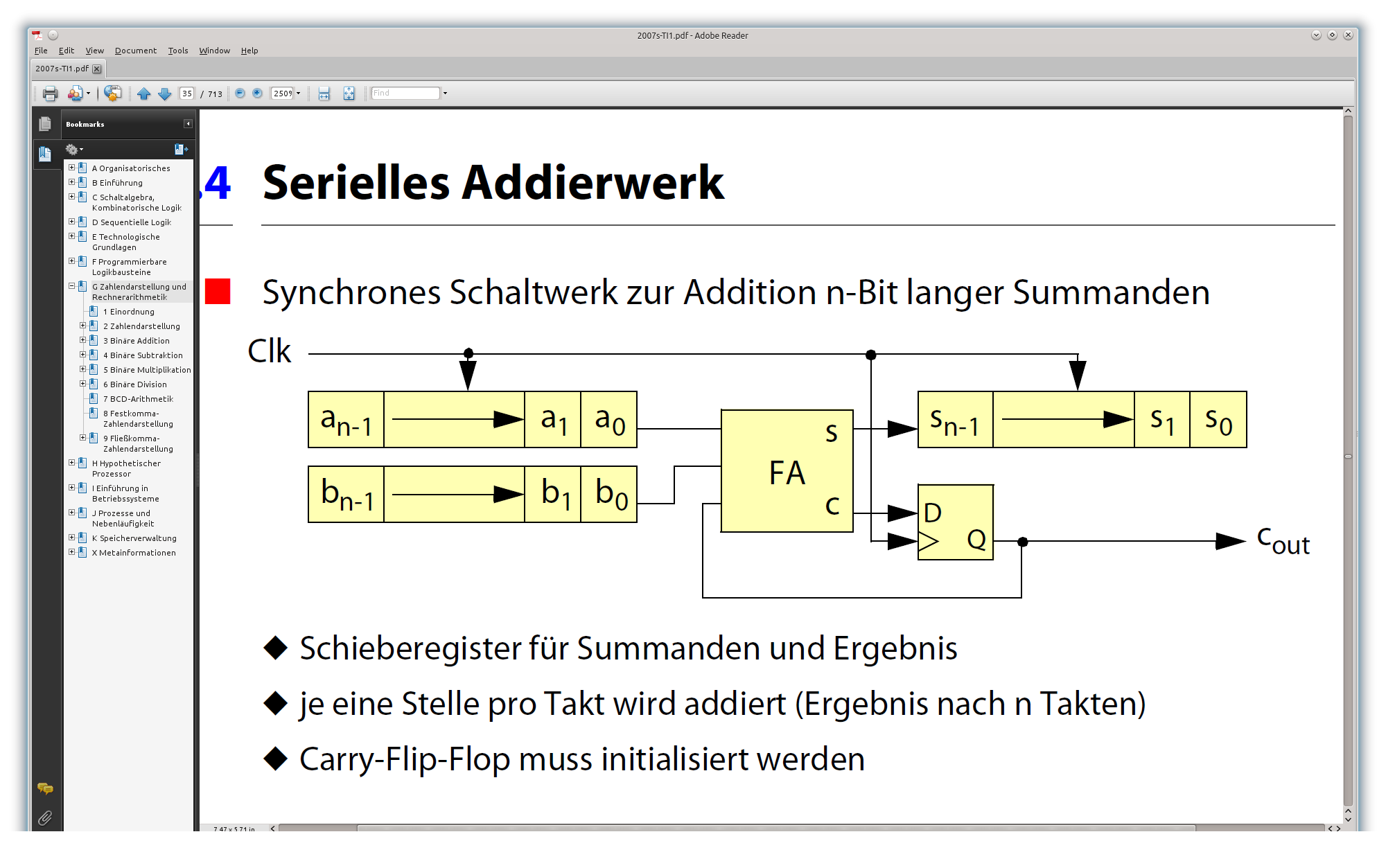 © H. Falk | 31.08.2014
5 - Rechnerarithmetik
Carry-Look-Ahead-Addierer (1)
Beschleunigung der Addition
Vermeidung des sequentiellen Durchlaufs der Überträge
Idee: parallele Berechnung aller Überträge für jede Stelle i

Es gilt für Stelle i
ci+1 = ai * bi + (ai + bi) * ci
       = Gi + Pi * ci mit
Gi = ai * bi    gibt an, ob Stelle i Carry generiert (Generate)
Pi = ai + bi    gibt an, ob Stelle i Carry weitergeben muss (Propagate),		     falls vorherige Stelle Carry generiert oder weitergibt
Schaltfunktionen für Überträgec1 = G0 + P0 * c0c2 = G1 + P1 * c1 = G1 + P1 * G0 + P1 * P0 * c0c3 = G2 + P2 * c2 = G2 + P2 * G1 + P2 * P1 * G0 + P2 * P1 * P0 * c0…
© H. Falk | 31.08.2014
5 - Rechnerarithmetik
Carry-Look-Ahead-Addierer (2)
Berechnung der Überträge mit maximal 2 Gatterlaufzeiten möglich
Max. Anzahl der Gattereingänge hängt von der Breite des Addierers ab










Kaskadierung möglich
Pro CLA-Addierer nur 4∆t Verzögerung
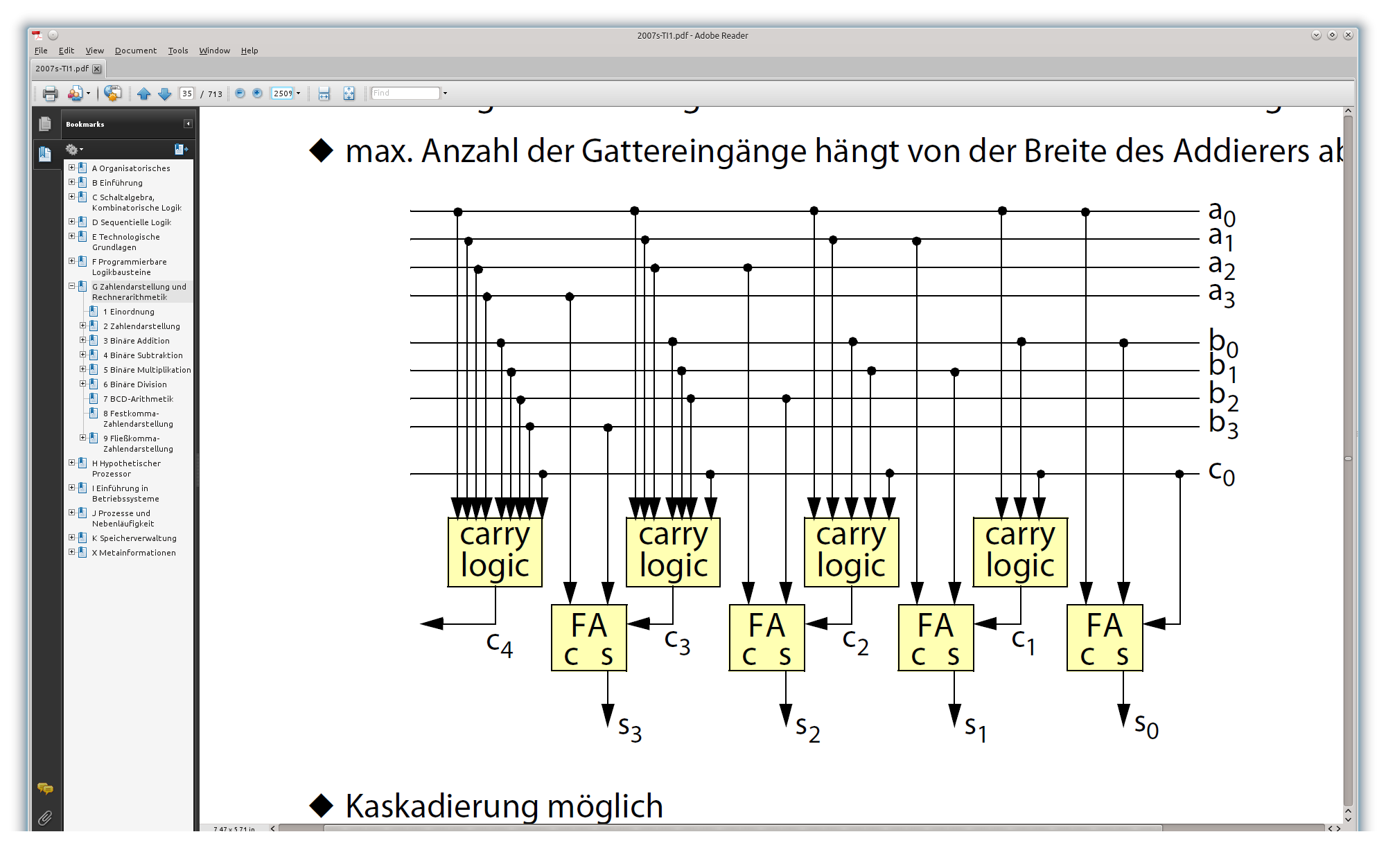 © H. Falk | 31.08.2014
5 - Rechnerarithmetik
Carry-Select-Addierer
Beschleunigung der Addition
Idee: nicht auf das Carry des niederwertigen Blocks warten, sondern beide Ergebnisse berechnen und später selektieren









Multiplexer selektiert Endergebnis
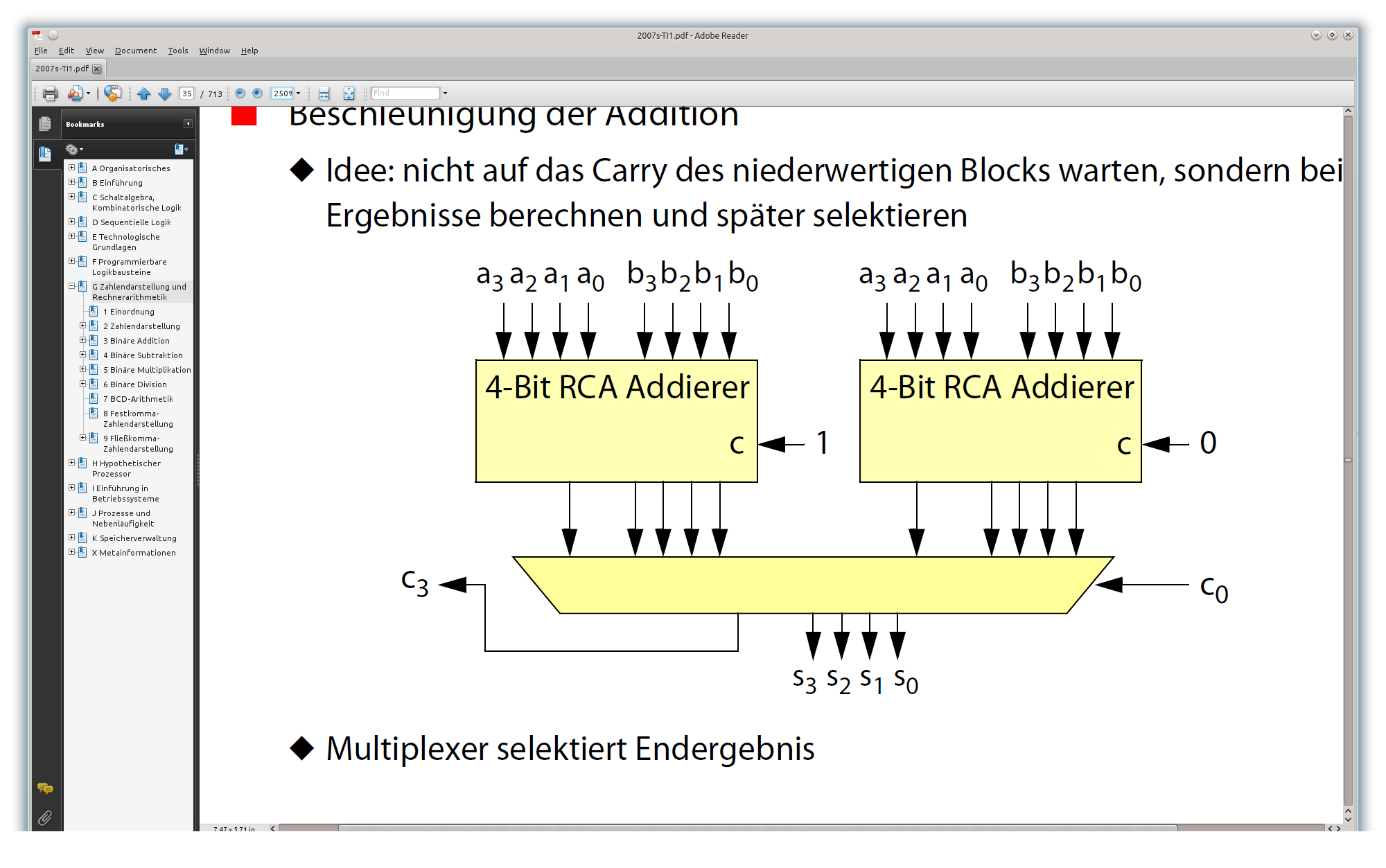 © H. Falk | 31.08.2014
5 - Rechnerarithmetik
Carry-Save-Addierer
Mehr als zwei Summanden
Überträge aus erster Addition werden in der nächsten Addition berücksichtigt(keine Weitergabe der Überträge in der laufenden Addition)
Beispiel: 4-Bit CSA für vier Summanden a, b, c, d
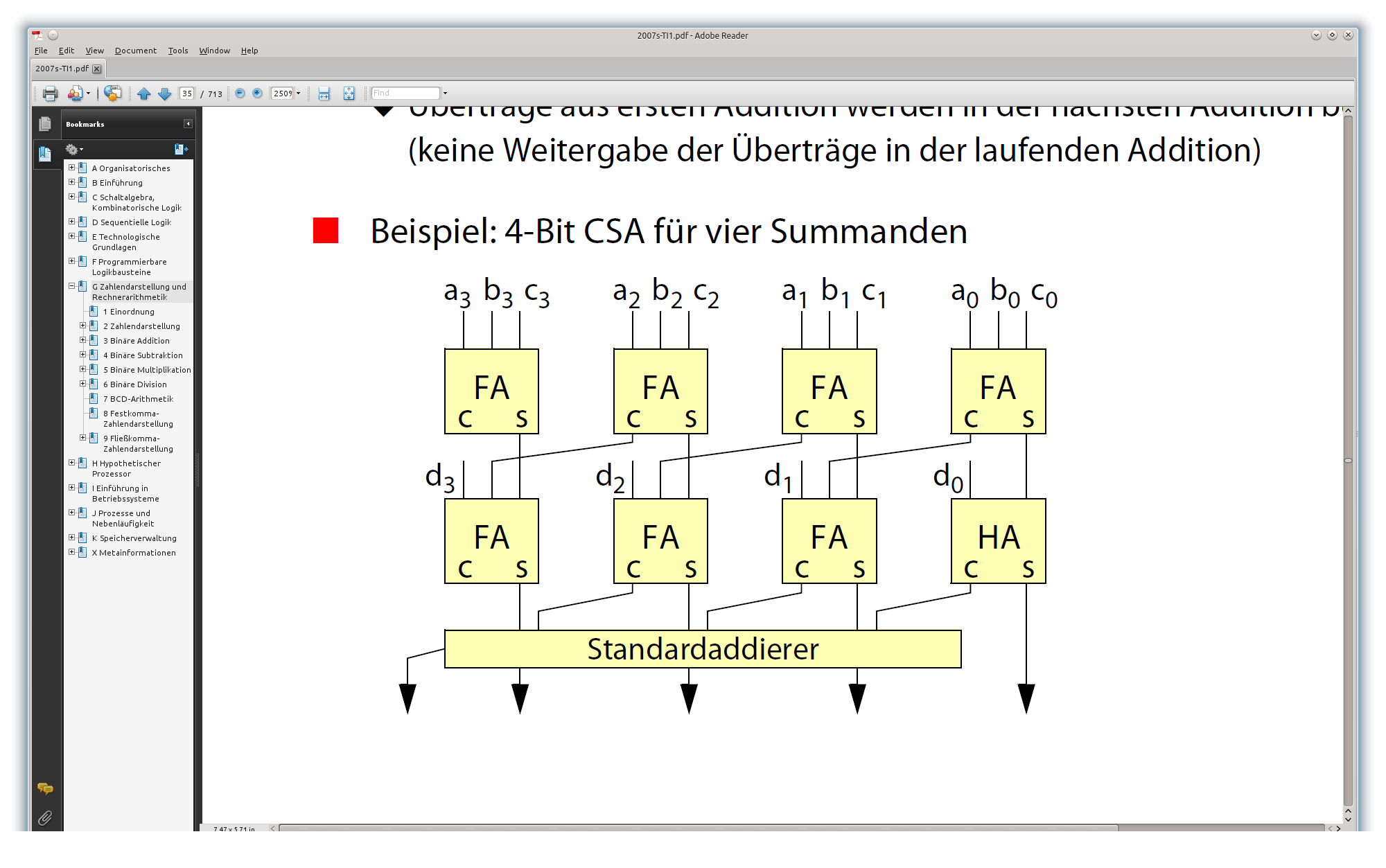 © H. Falk | 31.08.2014
5 - Rechnerarithmetik
Zweierkomplement-Darstellung
Berechnung des Zweierkomplements einer Zahl N bei n Ziffern
C = 2n – N bei n Ziffern/Bits
Komplement C entspricht dem Wert -N

Darstellung positiver ganzer Zahlen
Höchstwertiges Bit zn-1 = 0
Andere Bits unbeschränkt
Wert: (zn-1, ..., z1, z0)2 =  zi * 2i

Darstellung negativer ganzer Zahlen
Höchstwertiges Bit zn-1 = 1
Andere Bits unbeschränkt
Wert: (zn-1, ..., z1, z0)2 = -2n +  zi * 2i
i
i
© H. Falk | 31.08.2014
5 - Rechnerarithmetik
Binäre Subtraktion
Subtrahierer kann ähnlich wie Addierer entwickelt werden
Verwendung von Addierern zur Subtraktion
Idee: a – b = a + (-b)

Addition
Einsatz von Standardaddierern für Zahlen im Zweierkomplement

Subtraktion
Vorherige Komplementbildung eines Summanden erfordert
Invertierung der Ziffern
Addition von 1kann durch gesetzten Carry-Eingang erzielt werden
© H. Falk | 31.08.2014
5 - Rechnerarithmetik
Subtraktion im Zweierkomplement
Addier- und Subtrahierwerk







Beim Subtrahieren
Invertieren der b-Eingänge durch XOR-Gatter
Addieren von 1 durch gesetztes Carry-in
Überlauferkennung: cout ≠ cin
Bei Subtraktion ist gesetztes Carry-out der Normalfall
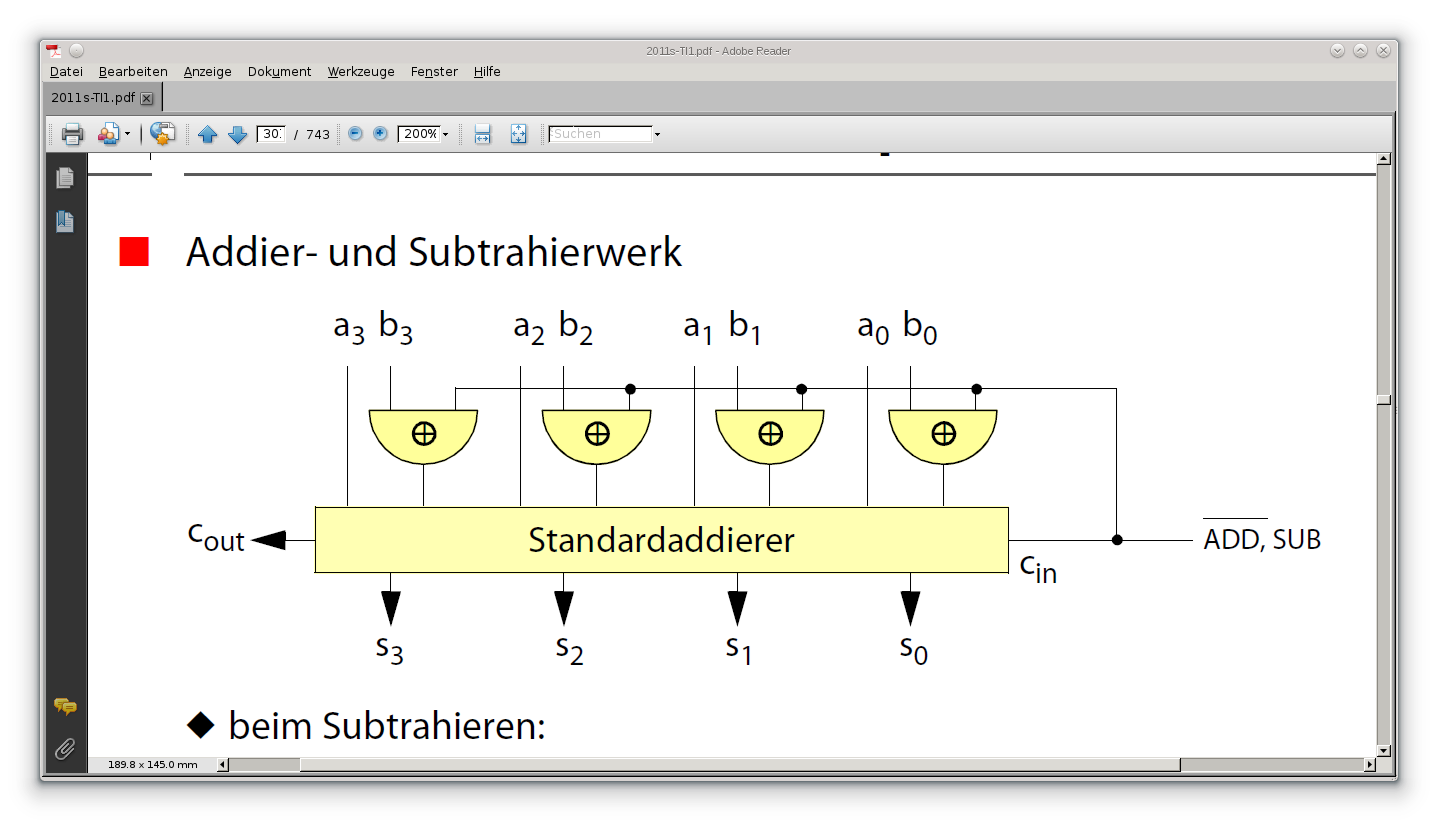 © H. Falk | 31.08.2014
5 - Rechnerarithmetik
Binäre Multiplikation
Schriftliche Multiplikation / „Schulmethode“ auf positiven Binärzahlen
   0011 * 1010
   0011        1
    0000       0
     0011      1
      0000     0
 = 0011110


Übertragung auf einen Computer
Realisierung der Multiplikation durch Verschiebe-Operationen (Schieberegister) und einen Addierer
Kontrolle:
3 * 10 = 30
30 = 111102
Ver-
schieben
+
Addieren
© H. Falk | 31.08.2014
5 - Rechnerarithmetik
Vorzeichenlose Multiplikation (1)
Alternative A: Serielles Schaltwerk zur Multiplikation







Lösche p (clear p)
n-mal:
Ermittle b0 (shift right b)
Addiere a auf (p2n-1, …, pn+1, pn)2 oder nicht, je nach b0 (add)
Verschiebe p einschließlich cout der vorherigen Addition (shift right p)
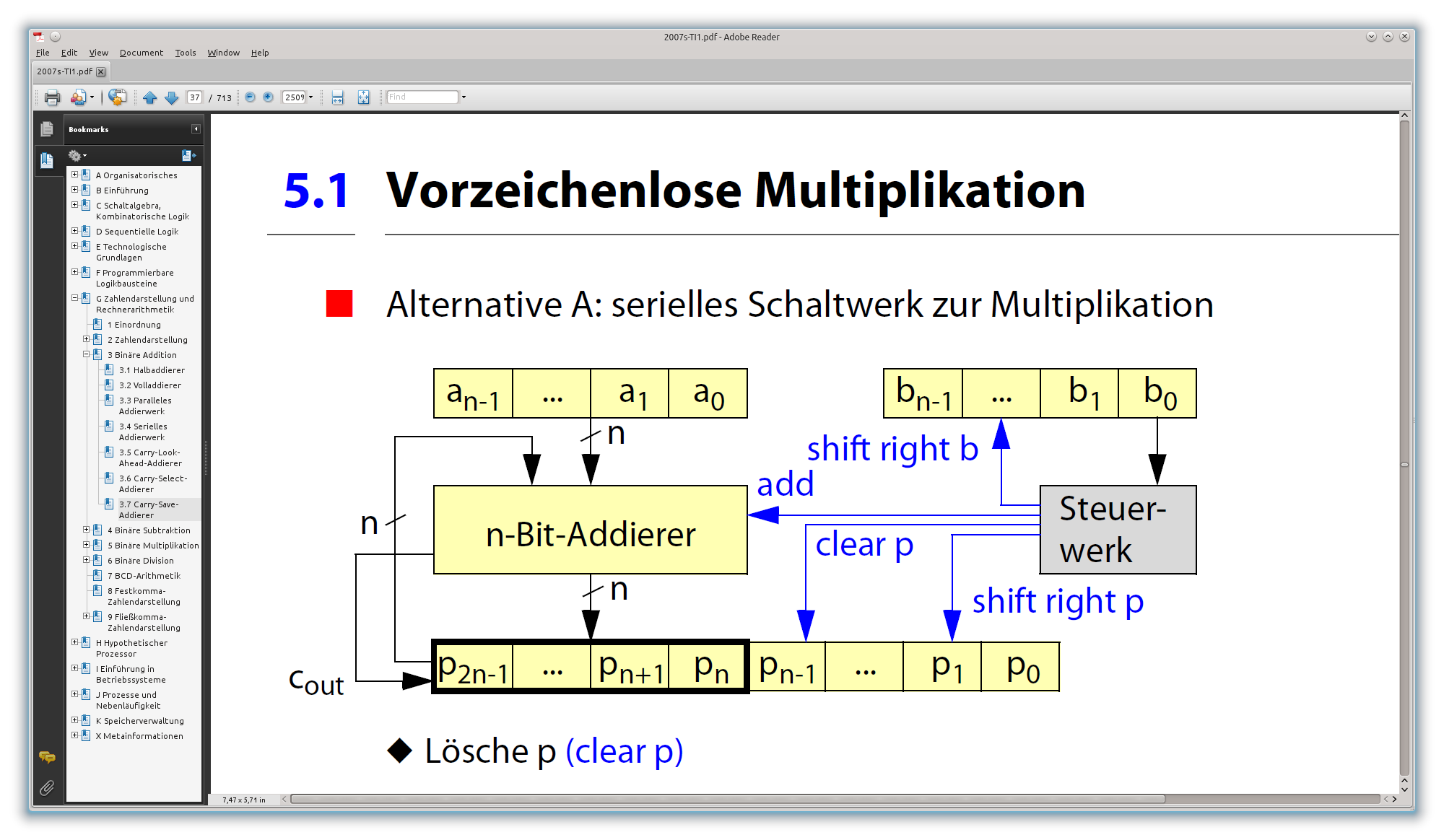 © H. Falk | 31.08.2014
5 - Rechnerarithmetik
Vorzeichenlose Multiplikation (2)
Alternative B: Array-Multiplizierer
Schaltwerk für das schriftliche Multiplikationsschema
Beispiel: n = 4







Einsatz von Carry-Save-Addierern für die einzelnen Zeilen
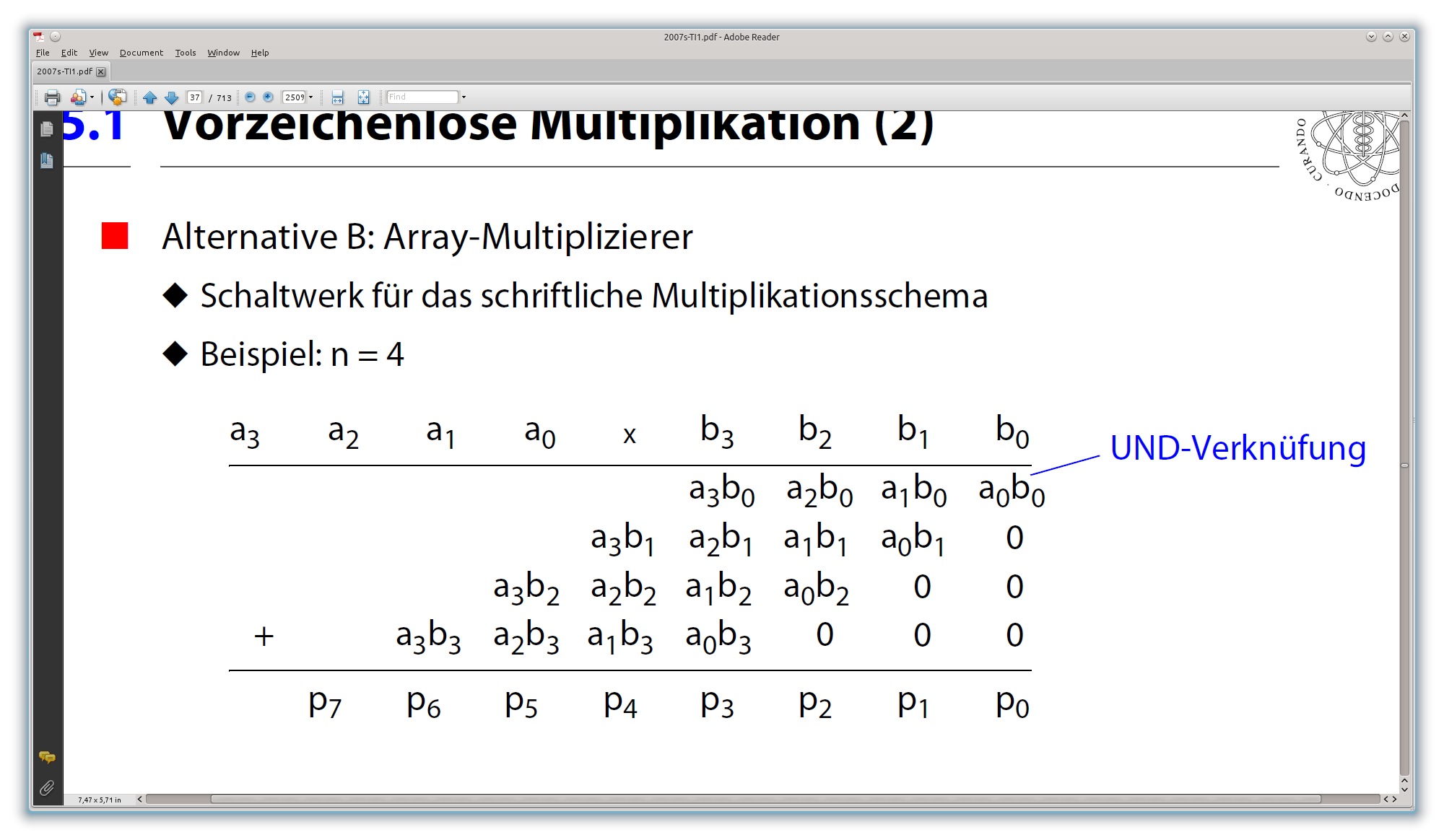 © H. Falk | 31.08.2014
5 - Rechnerarithmetik
Vorzeichenlose Multiplikation (3)
Alternative B: Array-Multiplizierer
Schaltwerk für n = 4
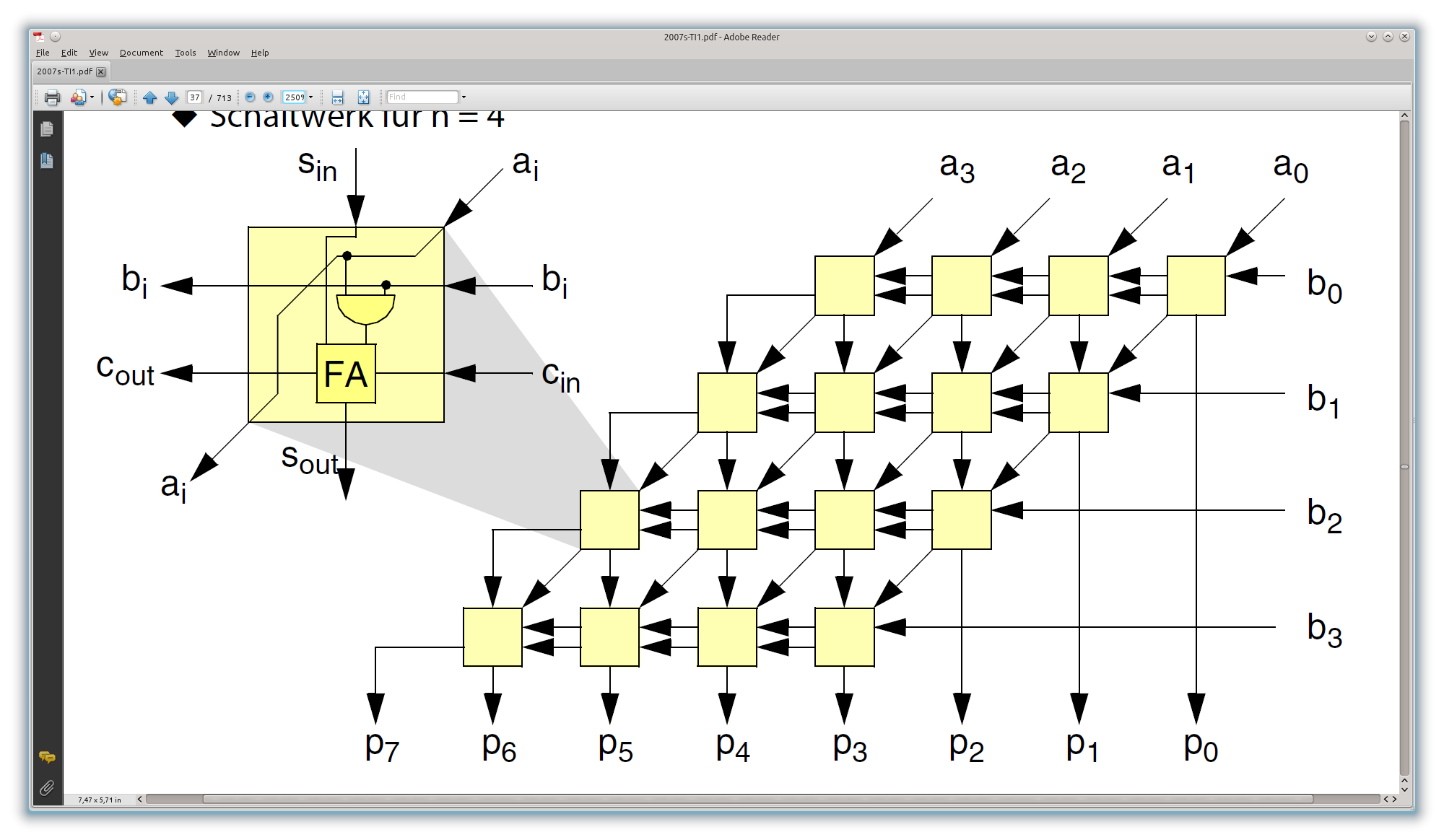 © H. Falk | 31.08.2014
5 - Rechnerarithmetik
Vorzeichenlose Multiplikation (4)
Alternative C: Alternative B und baumförmige Addierer-Anordnung
Baumförmige statt sequentielle Anordnung der Carry-Save-Addierer
Beispiel: n = 8









Vorteil: geringere Gatterlaufzeit
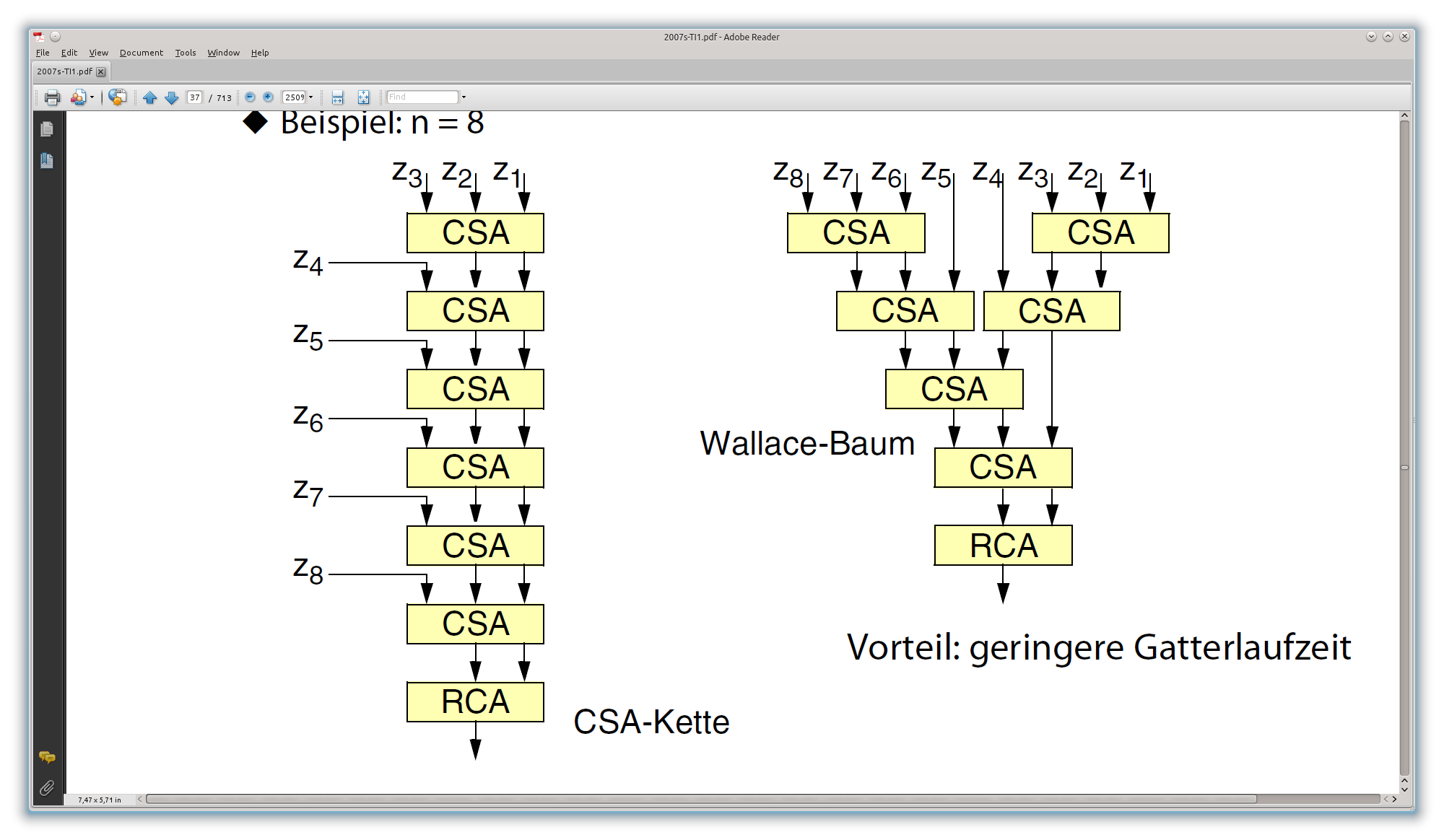 © H. Falk | 31.08.2014
5 - Rechnerarithmetik
Vorzeichenlose Multiplikation (5)
Alternative D: Zweistufiges Schaltnetz für Multiplizierer
Z.B. als PROM/ROM
Siehe Kapitel 2, Folien 74ff.

Schnellste Variante, aber extrem aufwändig
22n * 2n Bits in der Wertetabelle notwendig
© H. Falk | 31.08.2014
5 - Rechnerarithmetik
Vorzeichenbehaftete Multiplikation: Booth-Algorithmus (1)
Wiederholung: Verfahren nach Booth
Beispiel: -2 * 3 = -6 (für n = 4)
  A * B:        				 1110 * 0011
 2n+1 Bits breite Hilfsvariable R:	 0000 0011 0  Bits R4, ..., R1 mit B initialisiert, Rest 0
Fenster „10“: Subtrahiere A:		-1110
  					 0010 0011 0
  Vorzeichenbehaftetes Schieben:	 0001 0001 1
Fenster „11“: nur Schieben:	 	 0000 1000 1
Fenster „01“: Addiere A:	 	+1110 					 1110 1000 1
  Vorzeichenbehaftetes Schieben:	 1111 0100 0
Fenster „00“: nur Schieben:	 	 1111 1010 0
Fenster
Ergebnis: 111110102 = -6
© H. Falk | 31.08.2014
5 - Rechnerarithmetik
Vorzeichenbehaftete Multiplikation: Booth-Algorithmus (2)
Booth-Algorithmus in Hardware-Beschreibungssprache VHDL

FUNCTION Booth(A, B : IN bit_vector) RETURN bit_vector IS
  CONSTANT n : natural := A’LENGTH;
  VARIABLE P : bit_vector(n-1 DOWNTO 0) := (OTHERS=>’0’);
  VARIABLE Q : bit_vector(n DOWNTO 0) := (OTHERS=>’0’);
BEGIN
  Q(n DOWNTO 1) := B;
  FOR i IN 0 TO n-1 LOOP
    CASE Q(1 DOWNTO 0) IS
      WHEN "10" => P := P – A;
      WHEN "01" => P := P + A;
      WHEN OTHERS =>                      -- keine Aktion
    END CASE;
    P & Q := sra(P & Q);       -- arithm. Rechts-Schieben
  END LOOP;
  RETURN P(n-1 DOWNTO 0) & Q(n DOWNTO 1);
END Booth;
© H. Falk | 31.08.2014
5 - Rechnerarithmetik
Vorzeichenbehaftete Multiplikation: Booth-Algorithmus (2)
Erklärungen zum VHDL-Code
Eingabe sind Bit-Vektoren A und B im Zweierkomplement, Ausgabe ist wiederum ein Bit-Vektor.
Voraussetzung: Eingaben A und B enthalten gleich viele Bits
Die 2n+1 Bits breite Hilfsvariable R von Folie 25 wird im VHDL-Code repräsentiert durch zwei Hilfsvariablen P und Q.P stellt die höherwertigsten n Bits von R dar, Q die niederwertigsten n+1.Hilfsvariable R ergibt sich aus P konkateniert mit Q (P & Q).
Das typische Booth-Fenster wird im VHDL-Code repräsentiert durch Bits 0 und 1 der Hilfsvariable Q: Q(1 DOWNTO 0).
Abhängig vom Fensterinhalt wird in den höherwertigsten Bits von R (d.h. auf P im VHDL-Code) subtrahiert oder addiert.
In jeder Iteration wird R (d.h. P & Q in VHDL) arithmetisch um ein Bit nach rechts geschoben
© H. Falk | 31.08.2014
5 - Rechnerarithmetik
Vorzeichenbehaftete Multiplikation: Booth-Algorithmus (3)
Serielles Schaltwerk zur Multiplikation








Lösche P und Q (clear P&Q)
n-mal:
Addiere bzw. subtrahiere A auf P oder nicht, je nach Q1 und Q0 (add/sub)
Verschiebe P und Q (sra P&Q)
An-1
…
A1
A0
Bn-1
…
B1
B0
n
n
add/sub
n-Bit Addierer/
Subtrahierer
Steuer-werk
clear P&Q
n
sra P&Q
2
n
…
Pn-1
…
P1
P0
&
Qn
Qn-1
Q1
Q0
© H. Falk | 31.08.2014
5 - Rechnerarithmetik
Binäre Division
Schriftliche Division / „Schulmethode“
Beispiel: 103 / 9 = ?
    01100111 / 1001 =









Verfahren wird auch Restoring-Division genannt, da durch Korrektur ursprünglicher Dividend wiederhergestellt wird
0
1
0
1
1
-
0000
Quotient
0110
0
Divisor
-
1001
0011
1
Dividend
-
0000
01111
Kontrolle:
103 / 9 = 11 Rest 4
-
1001
01101
-
1001
0100
Rest
© H. Falk | 31.08.2014
5 - Rechnerarithmetik
Restoring-Division (1)
Einsatz von Addition/Subtraktion und Schiebeoperationen
In jedem Schritt testweise Subtraktion des skalierten Divisors b vom Dividenden a
qi = 1 falls a – b ≥ 0
qi = 0 und Korrektur falls a – b < 0
Nachholen signifikanter Ziffern zum Zwischenergebnis durch Schiebeoperation
© H. Falk | 31.08.2014
5 - Rechnerarithmetik
Restoring-Division (2)
Serielles Dividierwerk für vorzeichenlose Zahlen







Lade q: obere Hälfte = 0, untere Hälfte = a (load q)
n-mal:
Schiebe q nach links (shift left q)
Subtrahiere b von oberer Hälfte von q (sub):negativ: q0 = 0 und addiere b zurück (add) / positiv: q0 = 1
Ergebnis: obere Hälfte q = Rest, untere Hälfte q = Quotient
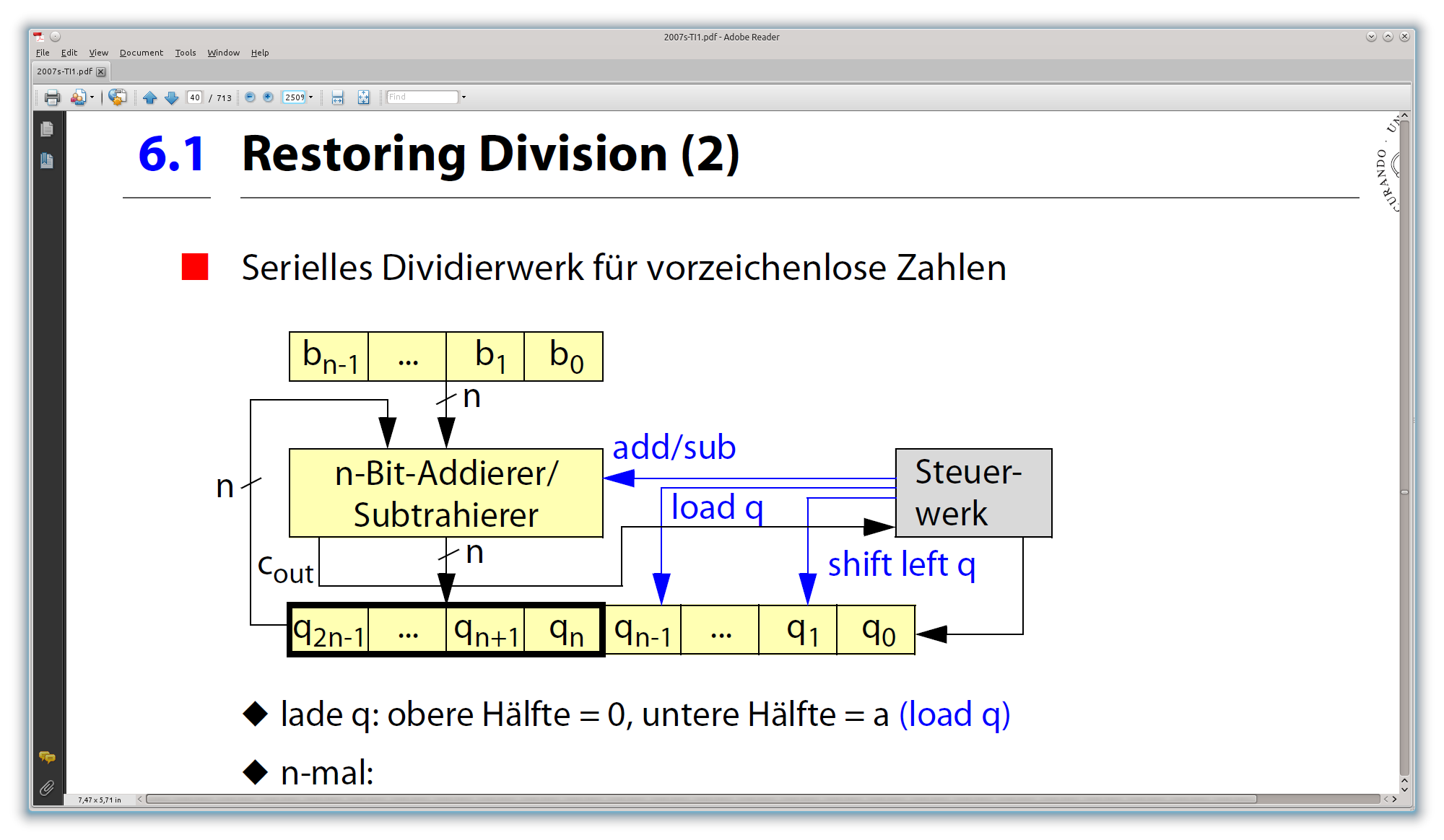 © H. Falk | 31.08.2014
5 - Rechnerarithmetik
Restoring-Division (3)
Vorzeichenbehaftete Division mit Zweierkomplement-Darstellung
Verfahren im Prinzip identisch
Jedoch:
Unterschiedliche Erkennung von Unterläufen
Propagierung des Vorzeichens in oberer Hälfte von q beim Laden
© H. Falk | 31.08.2014
5 - Rechnerarithmetik
Non-Restoring-Division
Restoring-Division
Divisor wird subtrahiert
Falls Unterlauf (Ergebnis negativ): Divisor wird wieder addiert
Im nächsten Durchlauf wird die Hälfte des Divisors wieder subtrahiert(wegen Links-Shift des Dividenden vor der Subtraktion)

Idee der Non-Restoring-Division
Bei Unterlauf wird stattdessen nur die Hälfte des Divisors addiert
Ersparnis einer Addition bzw. Subtraktion
© H. Falk | 31.08.2014
5 - Rechnerarithmetik
BCD-Arithmetik (1)
BCD-Code (Binary Coded Decimals)
4-Bit Darstellung von Dezimalzahlen im Rechner










Zahlendarstellung mit mehreren 4-Bit breiten Ziffern, z.B.(0001 0011 1001)BCD entspricht der Dezimalzahl 13910
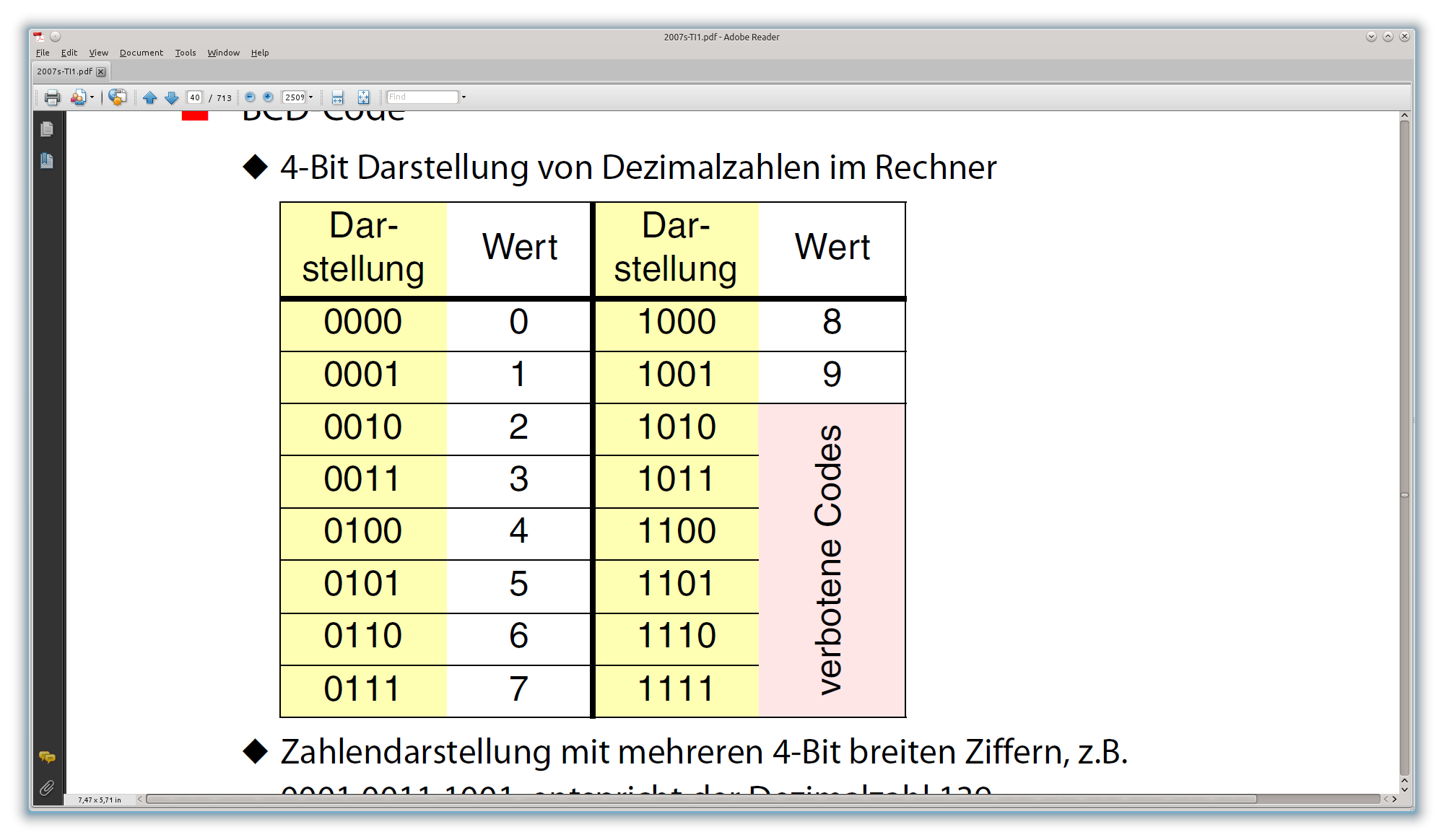 © H. Falk | 31.08.2014
5 - Rechnerarithmetik
BCD-Arithmetik (2)
Vorteil
Leichtes Umwandeln von Dezimalzahlen in BCD-codierte Zahlen

Rechnen mit BCD-codierten Zahlen
Spezielle Rechenwerke
Unterstützung in gängigen Prozessoren
Zumindest für Addition und Subtraktion

Nachteil
Oft nicht alle Rechenoperationen in Hardware unterstützt
Rechenoperation in Software ineffizient
Verschwendung von Speicherplatz
© H. Falk | 31.08.2014
5 - Rechnerarithmetik
Zusammenfassung
Binäre Grundrechenarten
Addition und Subtraktion auf Grundlage von Volladdierern leicht realisierbar
Addier-/Subtrahierwerke haben je nach Aufbau unterschiedlich lange Gatterlaufzeiten
Multiplikation und Division sind im Vergleich zu Addition/Subtraktion komplexer: benötigen mehr Aufwand in Hardware und/oder Rechenzeit
Multiplizierer/Dividierer sind in der Regel als serielle Rechenwerke auf Grundlage von Schieberegistern und Addierern realisiert
© H. Falk | 31.08.2014
5 - Rechnerarithmetik